Разработка  высокочастотного плазменного эмиттера с охлаждаемым экраном Фарадея
В.А. Воинцев
Научный руководитель: к.ф.-м.н. И.В. Шиховцев
Общая схема атомарного инжектора
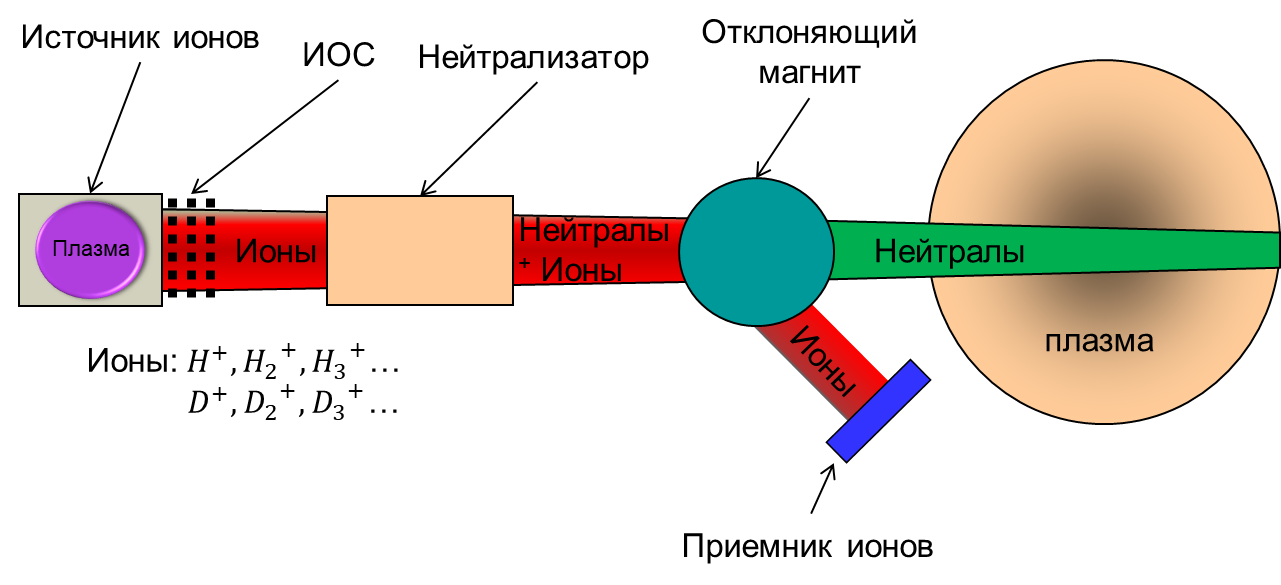 Цель работы
Основная цель – разработка и испытание высокочастотного (ВЧ) плазменного эмиттера стабильно работающего с длительными (до 100 с.) импульсами мощностью 40 кВт для работ на установке H-.
ВЧ плазменный эмиттер
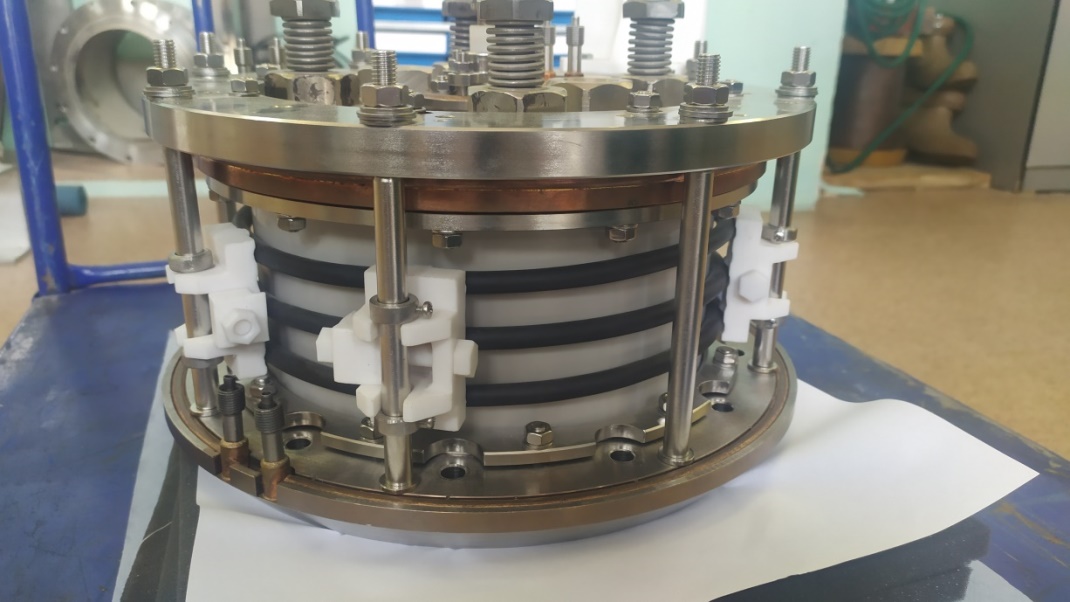 Задний фланец: 2) – узел поджига.
Внешний вид: 1) – антенна ВЧ.
Схема заднего фланца. Красным выделены постоянные магниты внутри фланца.
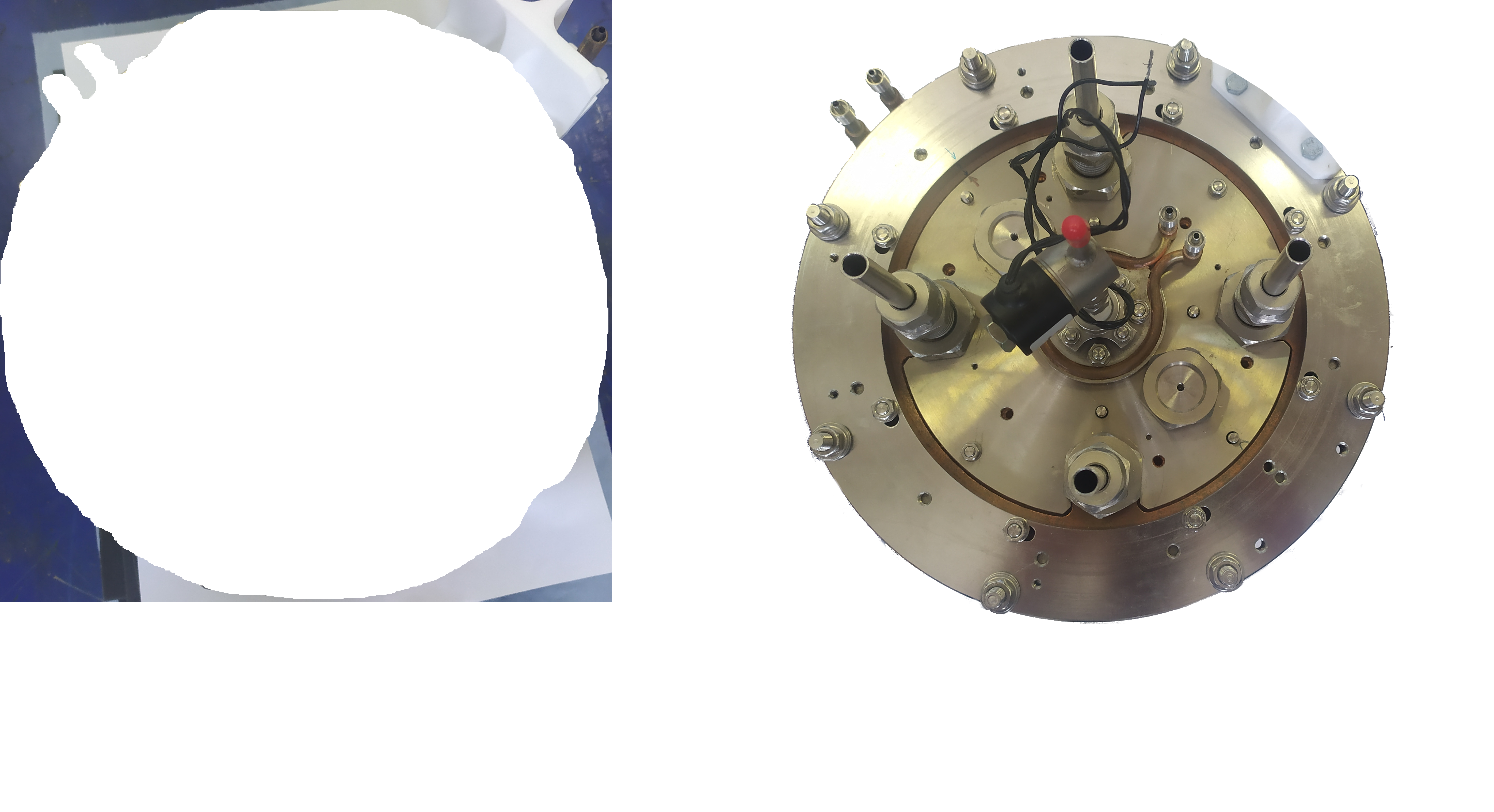 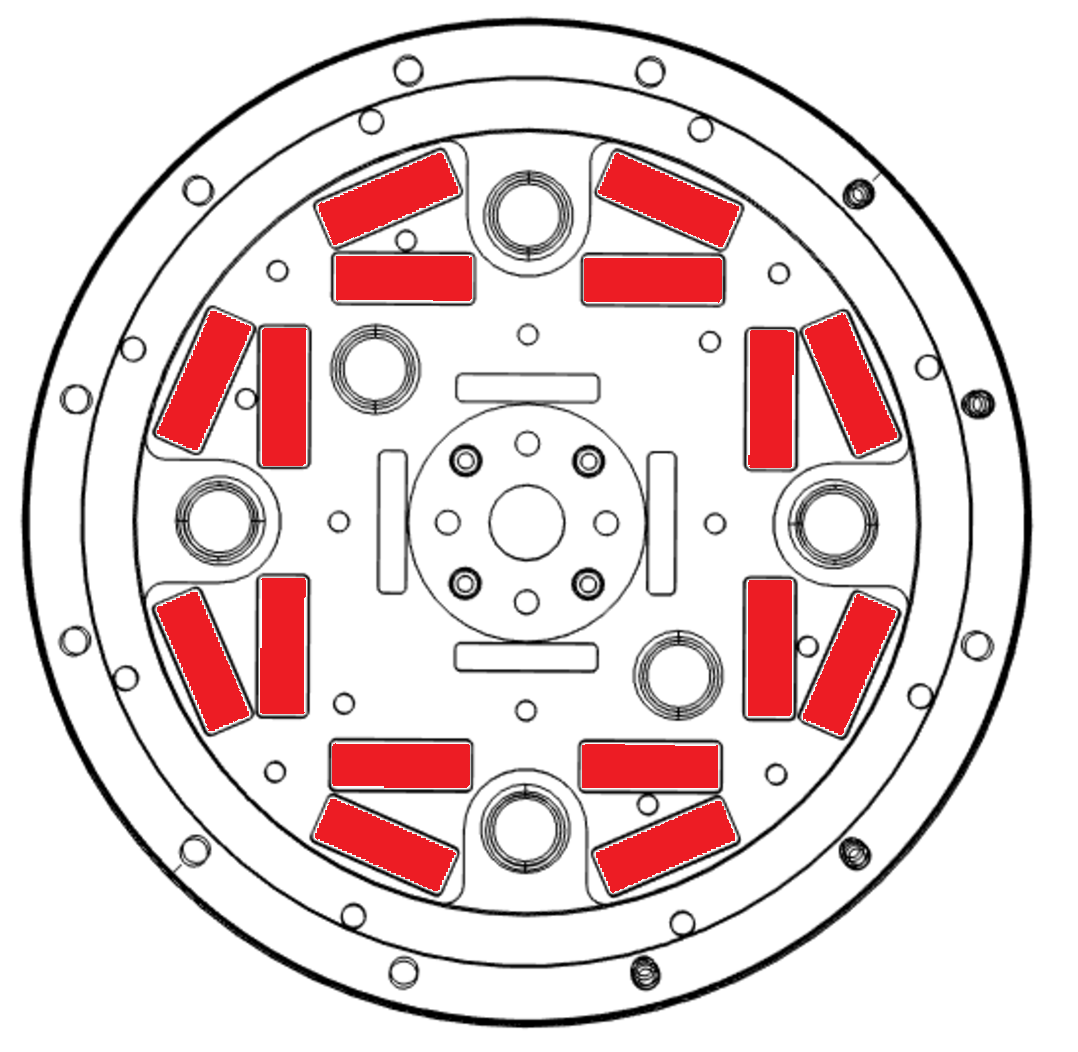 2)
1)
Экраны Фарадея (ЭФ)
Молибденовый ЭФ с z-образными щелями .
Медный щелевой ЭФ.
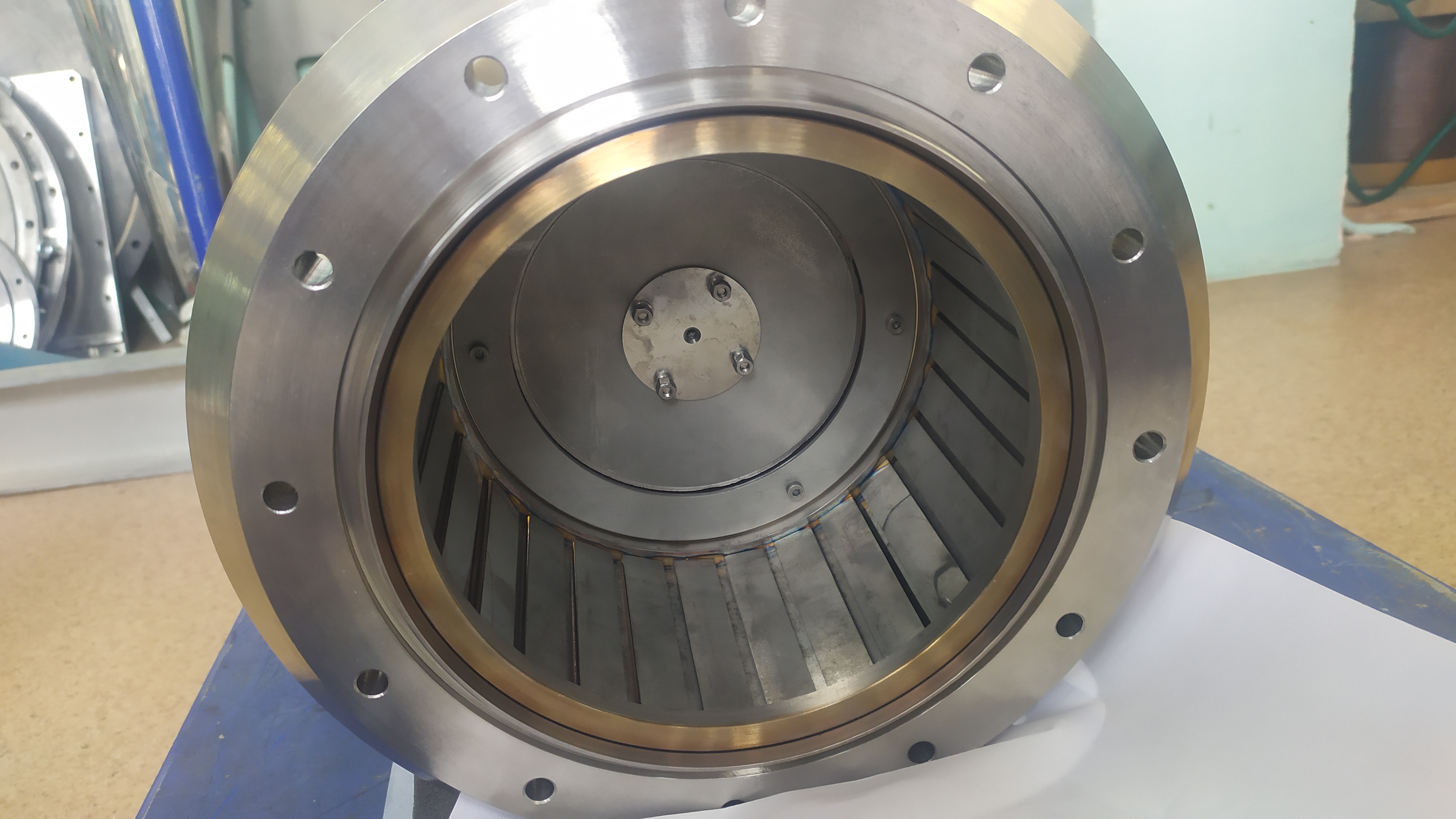 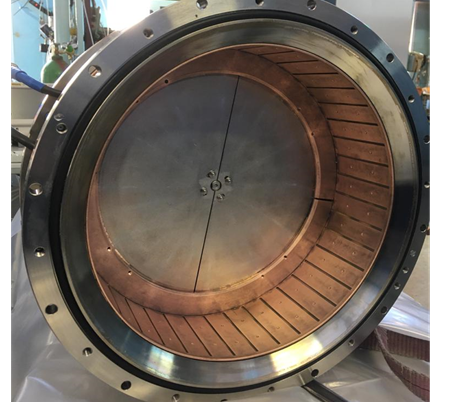 Нагрев ЭФ
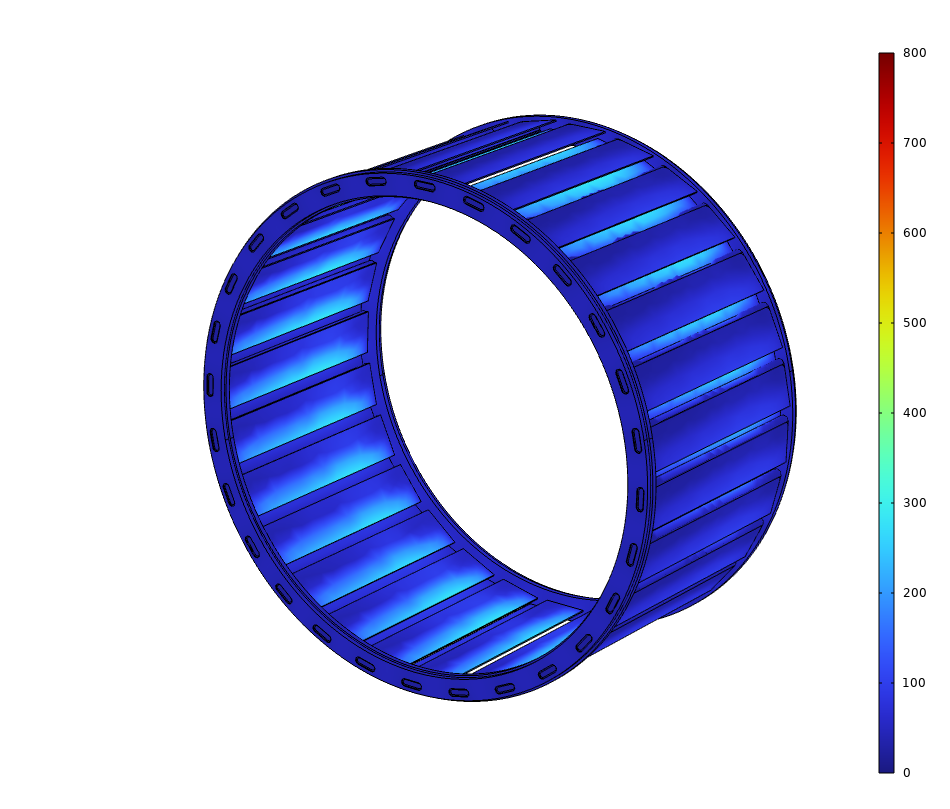 а) Tсредн.=403°C                                                        б) Tсредн.=61°C 












Температура экрана с z-образными щелями после нагрева 
мощностью 40 кВт в течении 10 сек: а) – без охлаждения;
 б) – с охлаждением ламелей (скорость потока воды = 11 л/мин).
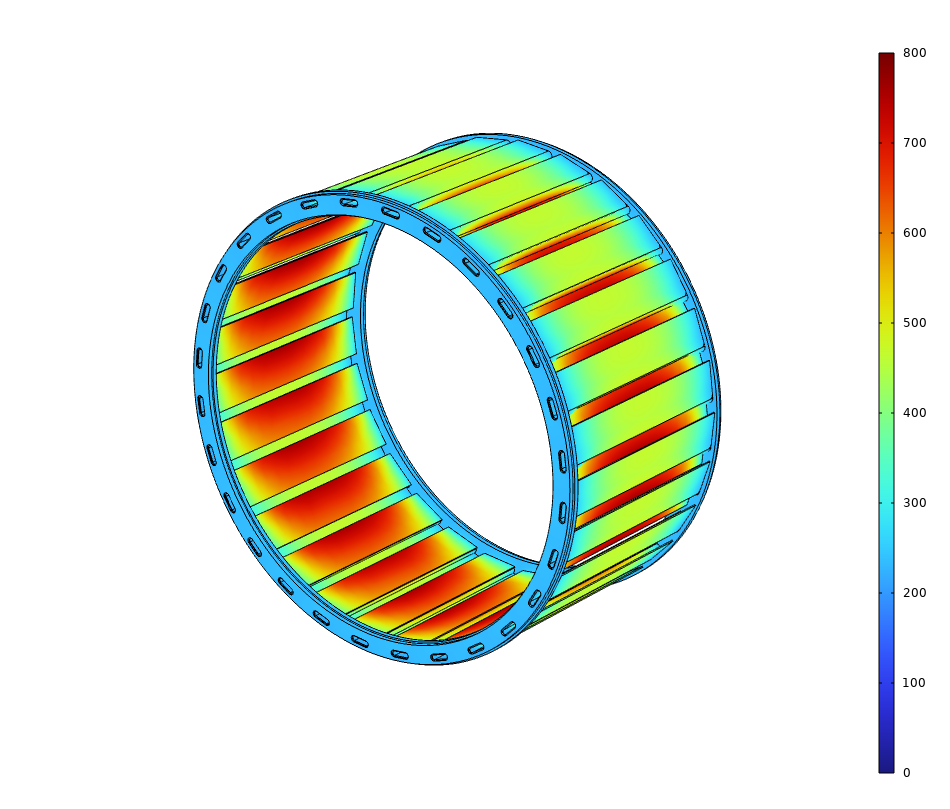 Т [°C]
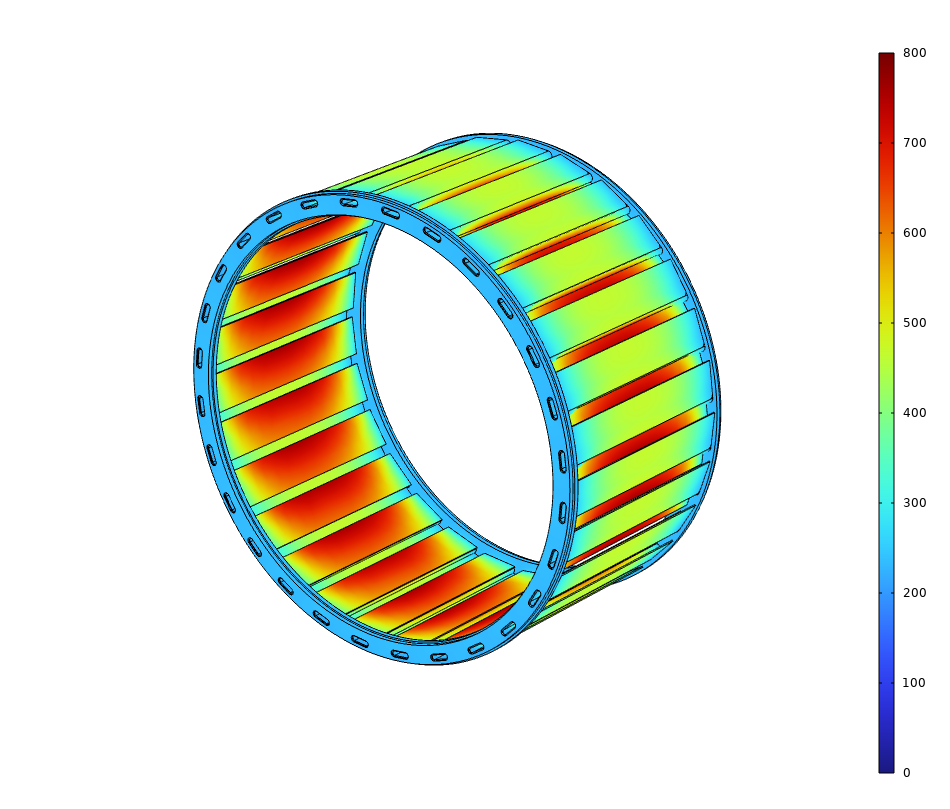 Используемый в данной работе ЭФ
а)                                                                            б)  











Молибденовый экран с z-образными щелями и трубками охлаждения из нержавеющей стали:
 а) – модель ЭФ; б) – структура щелей.
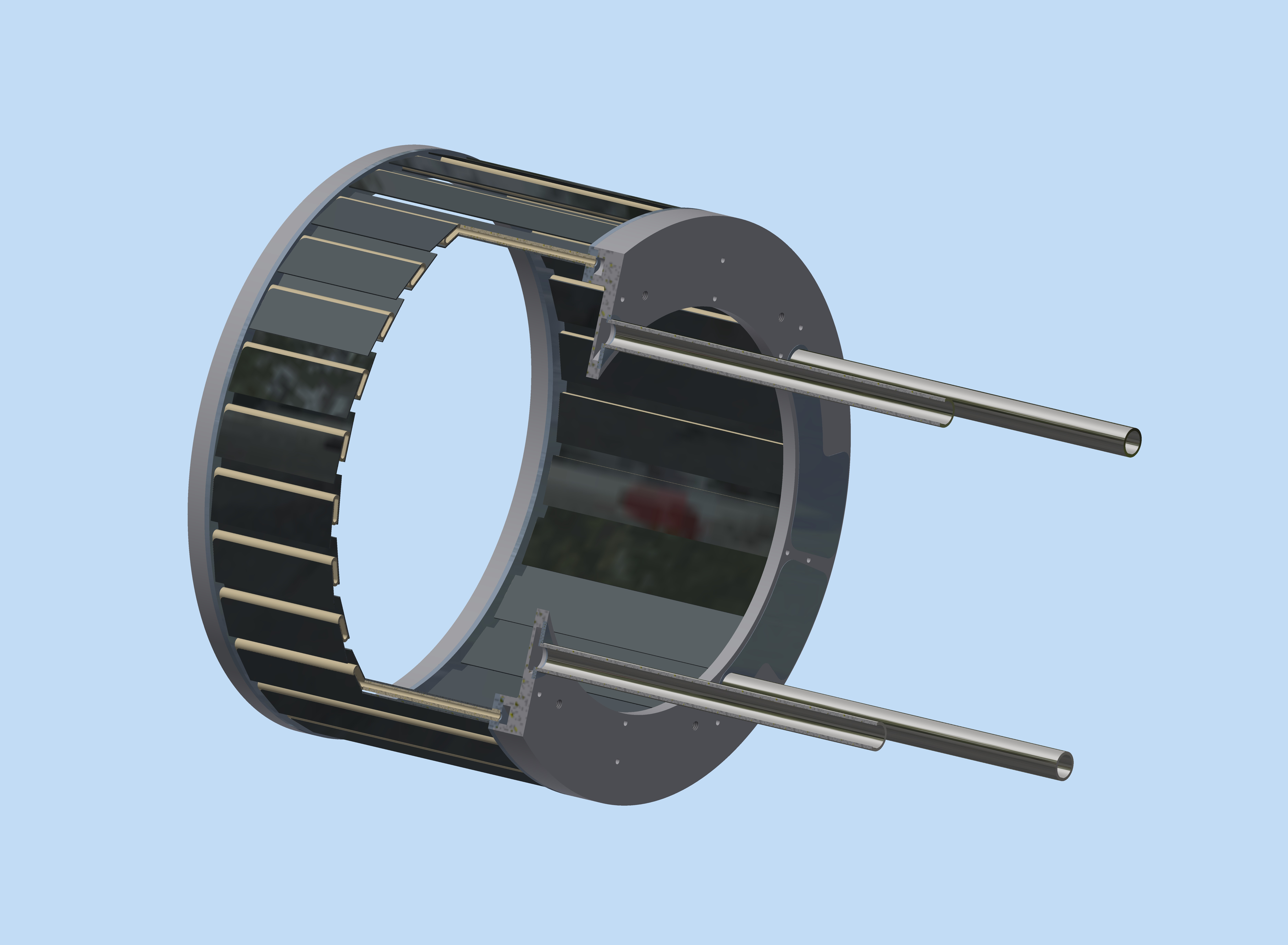 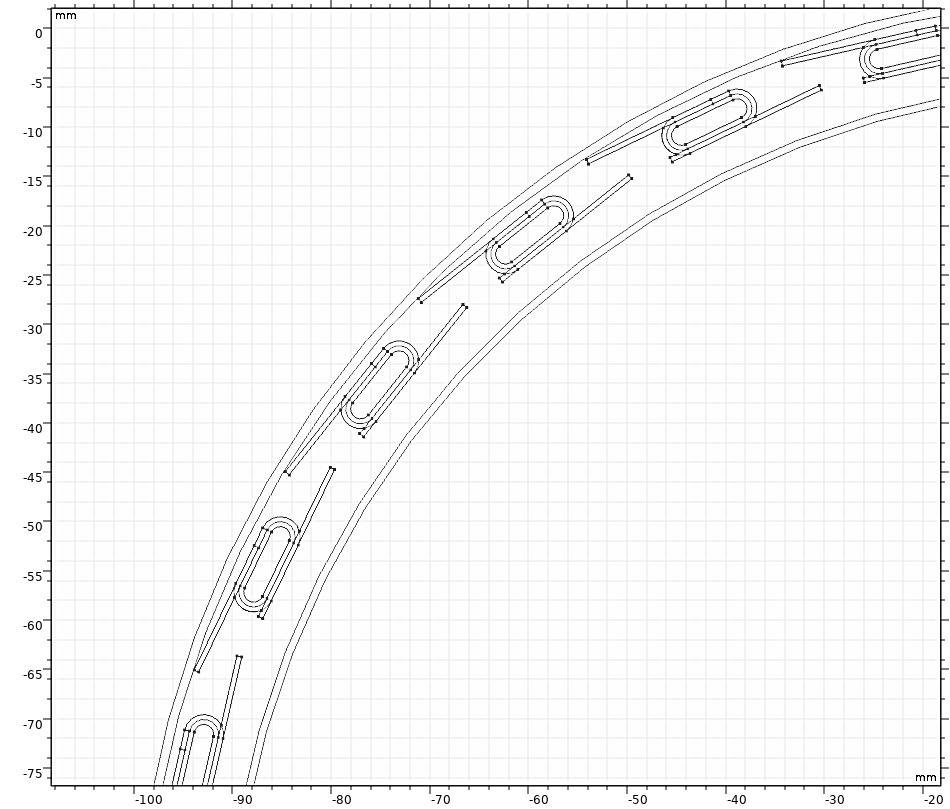 Нагрев ЭФ
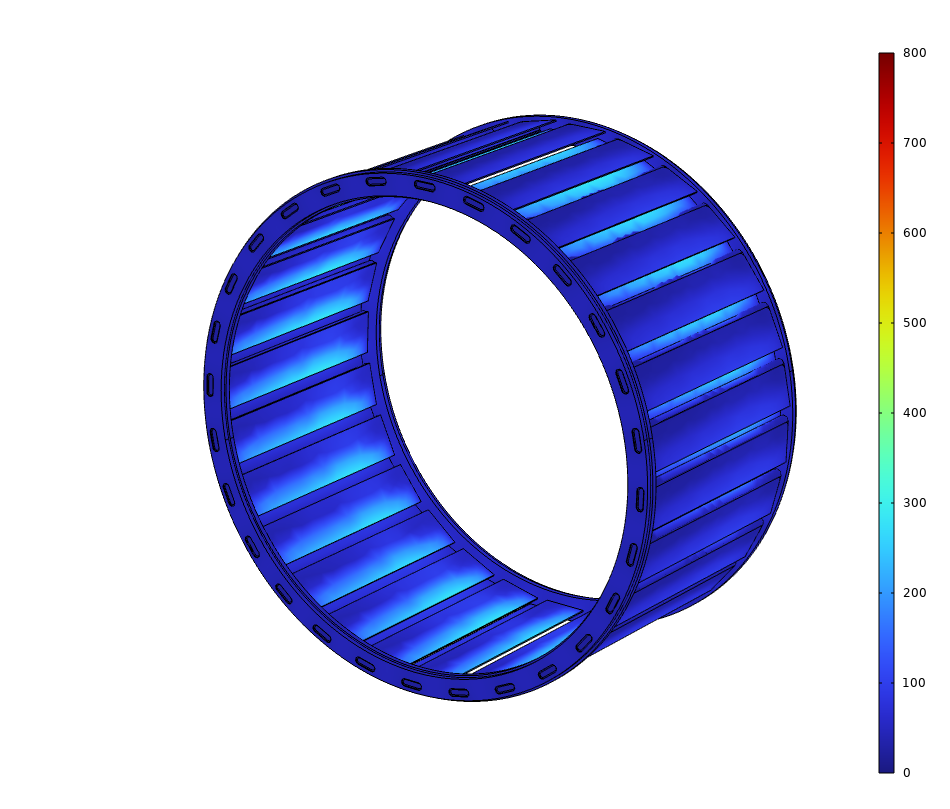 а) Tсредн.=403°C                                                        б) Tсредн.=61°C 












Температура экрана с z-образными щелями после нагрева 
мощностью 40 кВт в течении 10 сек: а) – без охлаждения;
 б) – с охлаждением ламелей (скорость потока воды = 11 л/мин).
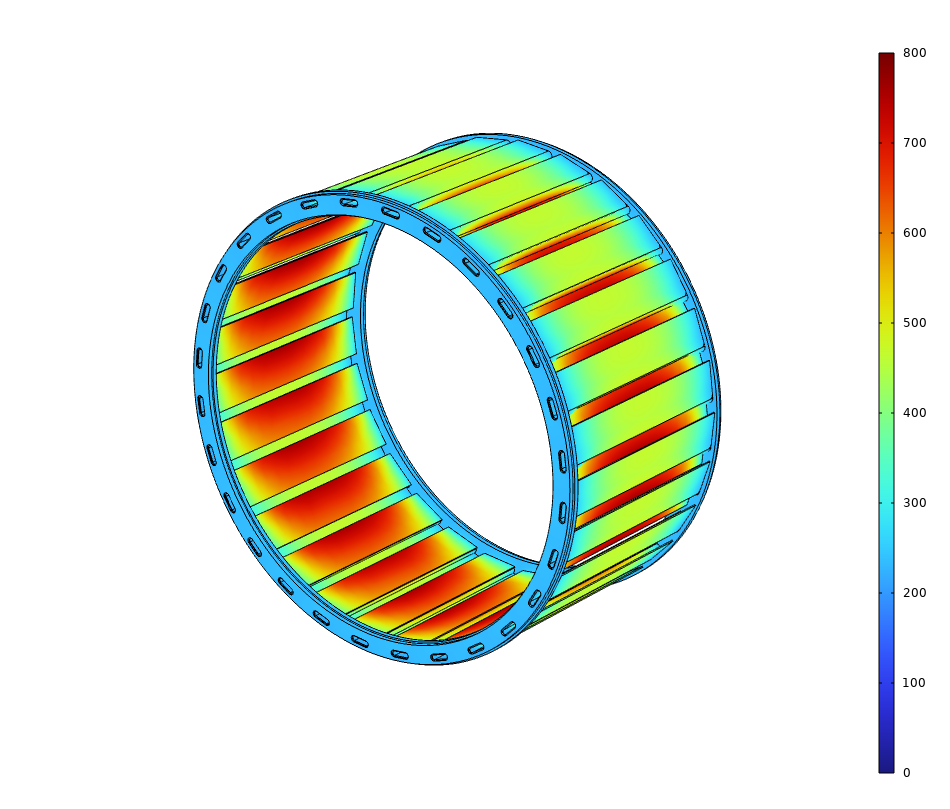 Т [°C]
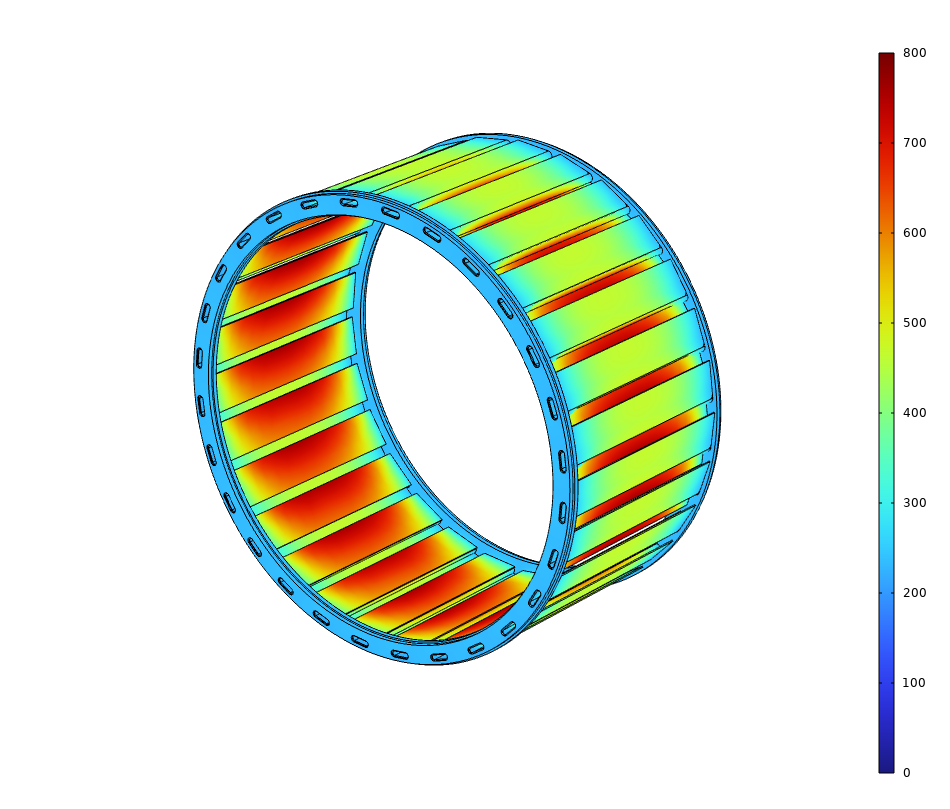 Экспериментальная установка
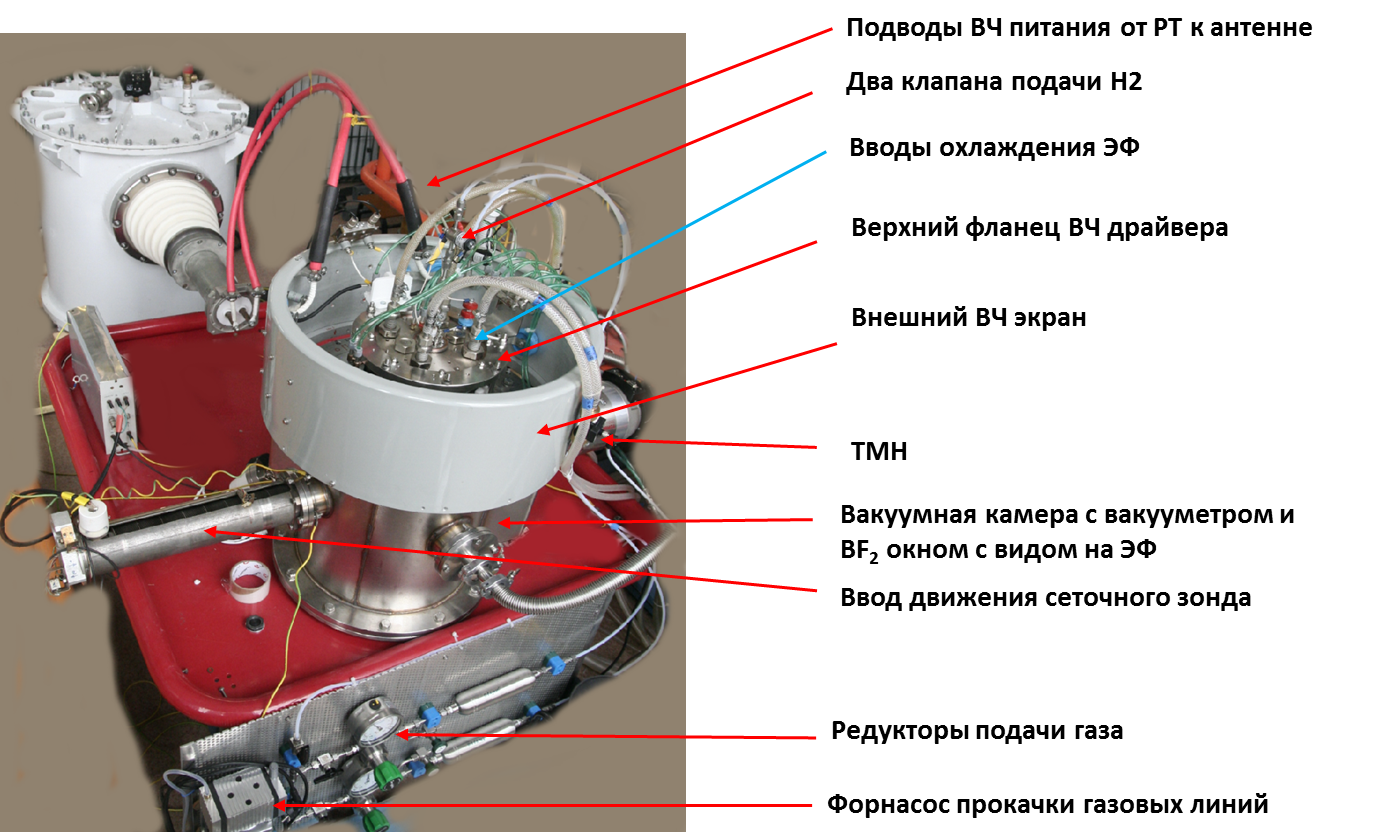 Измерения энергетических потерь по воде
4
3
1
~4 кВт
5
2
1
3
4
6
Источники нагрева установки.
Сопротивление антенного контура
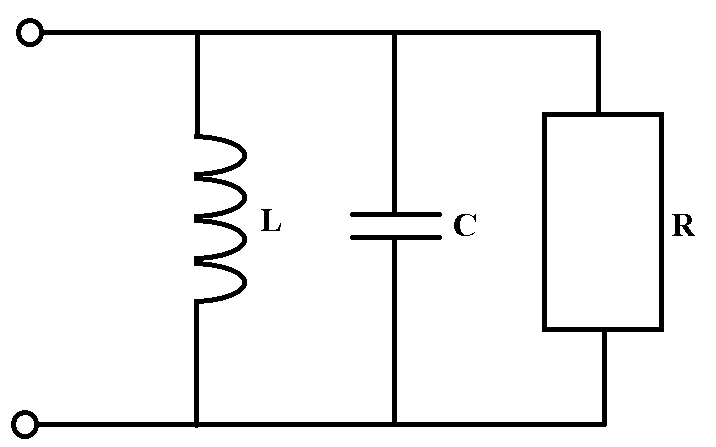 Параллельный колебательный контур.
Сопротивление антенного контура
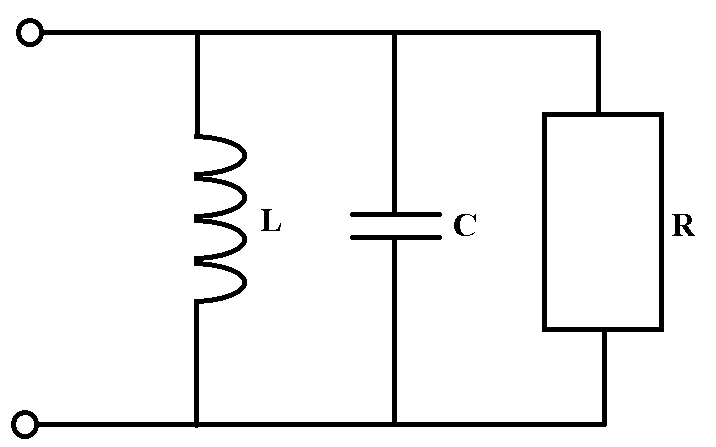 ΔR
Параллельный колебательный контур.
Сопротивление антенного контура
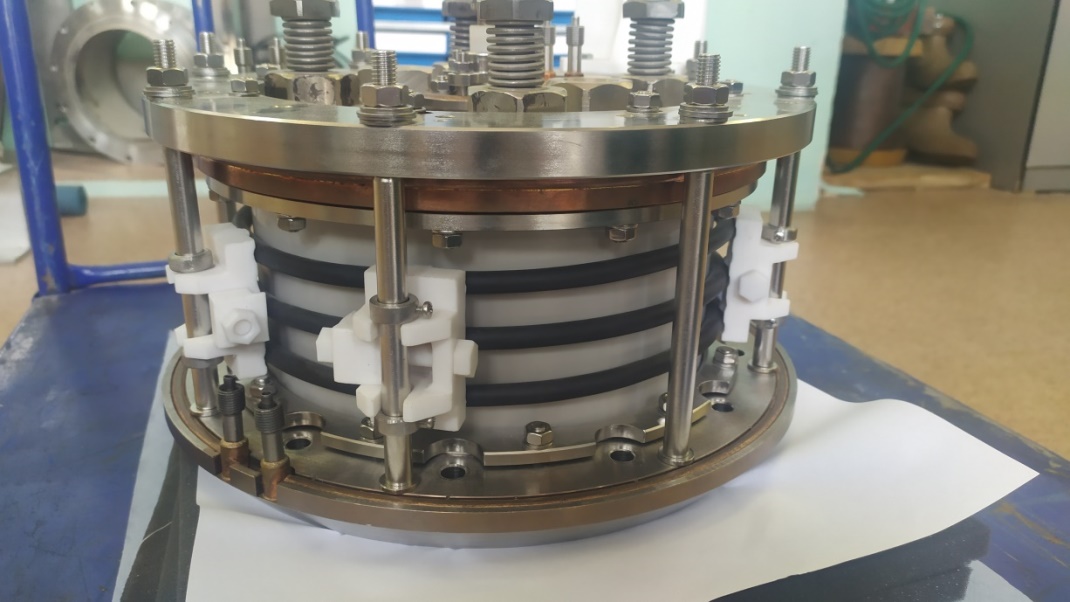 Внешний вид эмиттера: 1) – уплотняющие керамику кольца.
1
Омедненные уплотняющие кольца
а)                                                                б)  







Кольца до (а) и после (б) омеднения.
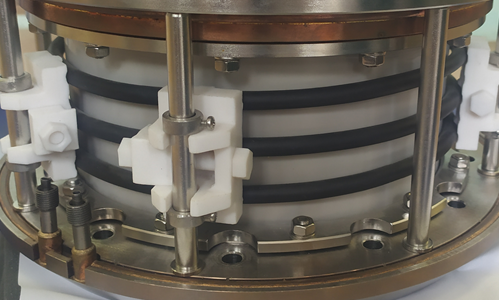 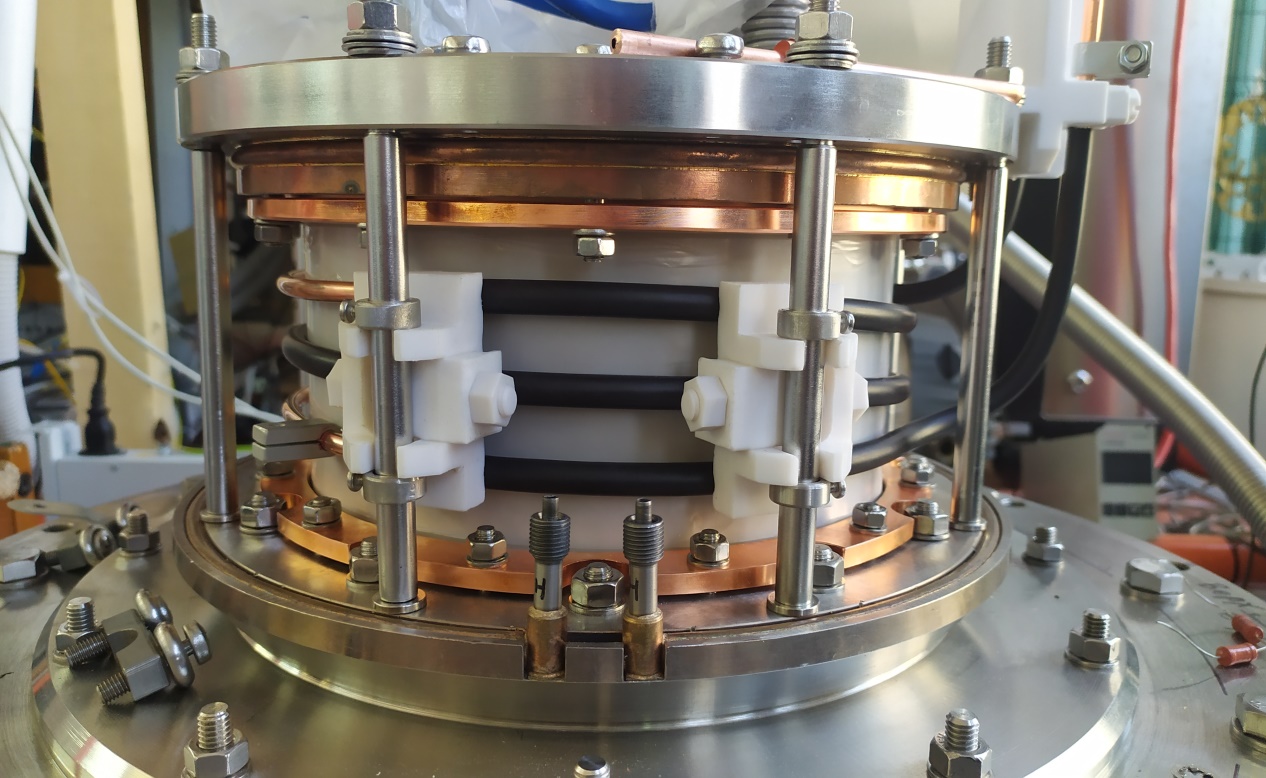 Частичное включение
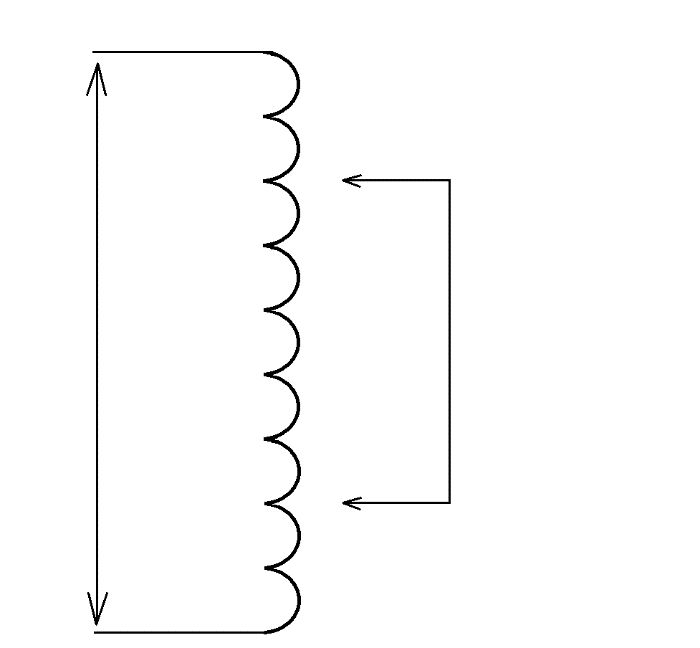 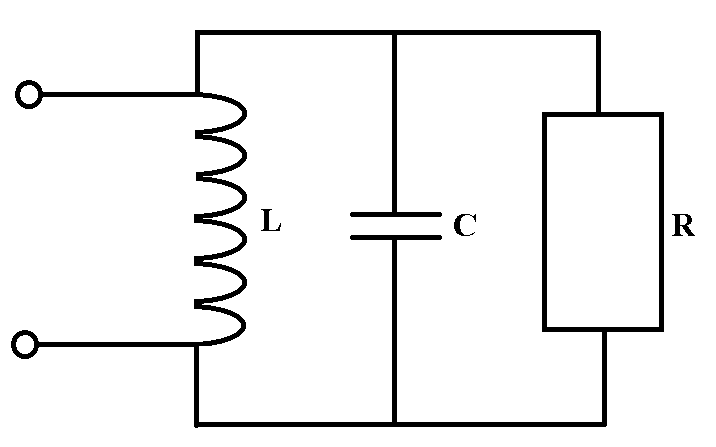 Антенна
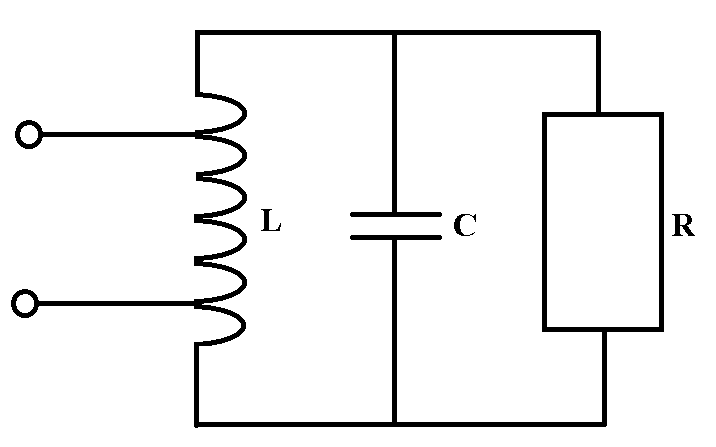 Короткие импульсы
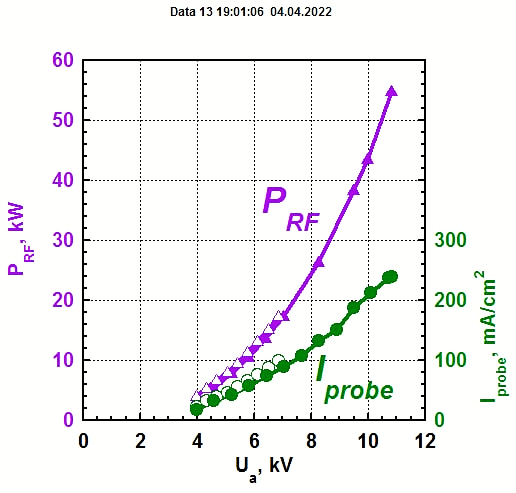 Измерение энергетических потерь по воде
а)                                                                            б)
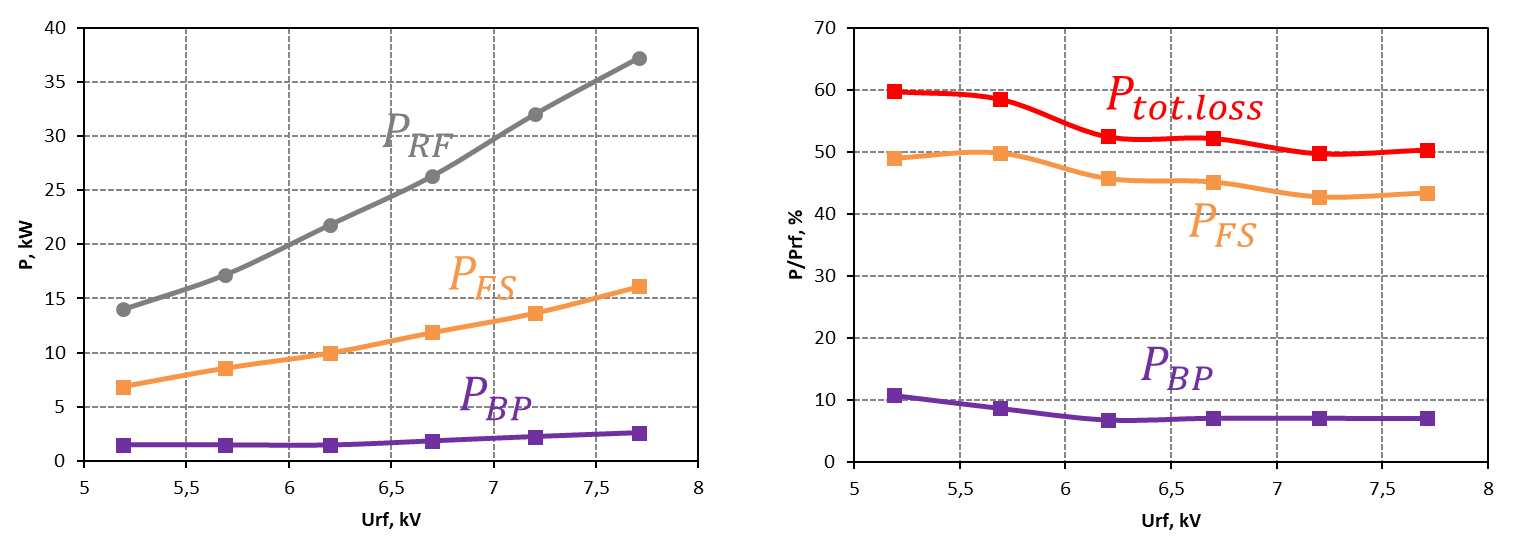 Измерение энергетических потерь по воде
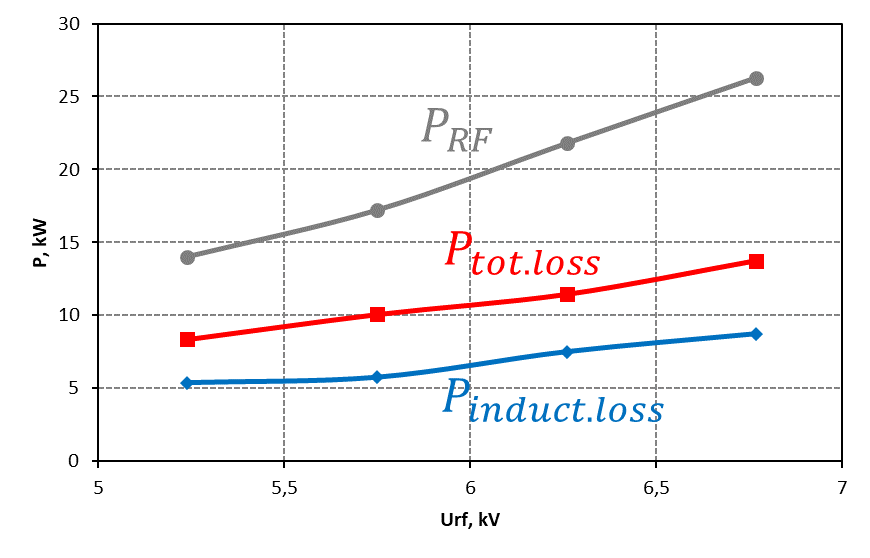 При мощностях, близких к 40 кВт:
Около половины мощности вместе с частью плазмы уходит в вакуумный объем;
Всего до плазмы доходит ~ 70 % вкладываемой мощности.
Дальнейшие планы
Измерение нагрева вакуумного объема;
Испытание медного экрана с z-образными щелями, покрытого молибденовым слоем;
Достижение импульсов длительностью 100 с.
Медный z-образный экран, покрытый тонким слоем молибдена.
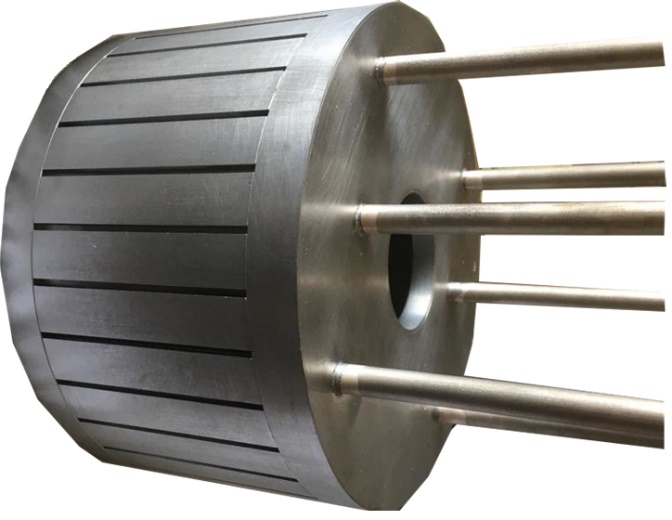